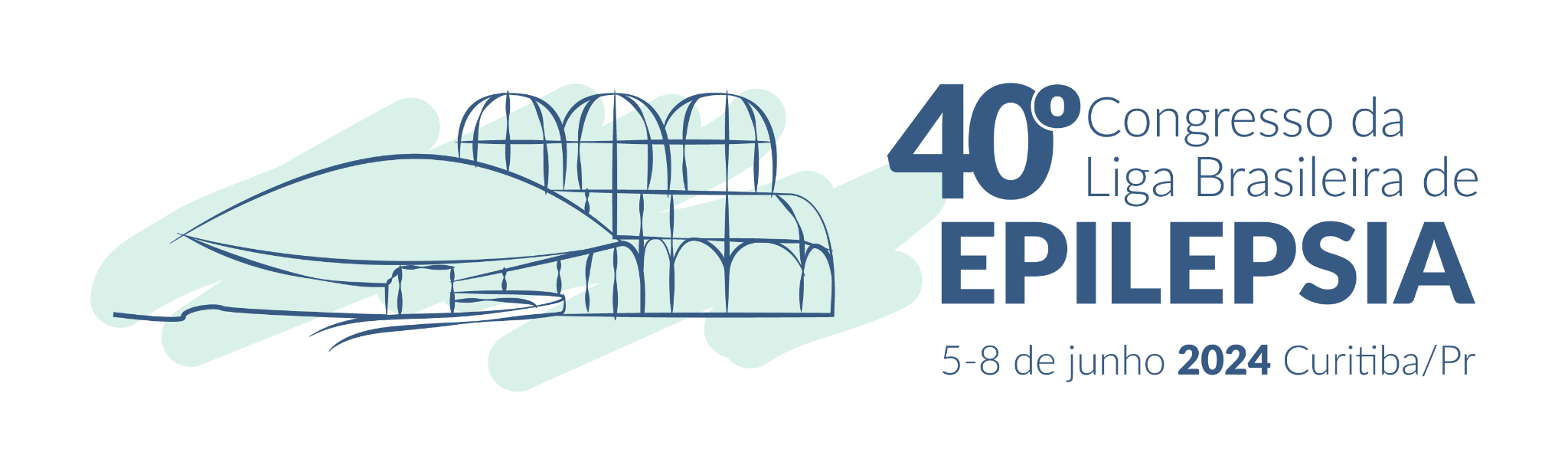 TÍTULO
Apresentador
Formação
Universidade
Insira titulo aqui
Este é um parágrafo. Sinta-se à vontade para editá-lo da melhor forma, mas lembre-se de respeitar os espaçamentos. Se for necessário, utilize mais de um slide.
*De acordo com a RDC 96/2008 da ANVISA
Insira titulo aqui
Este é um parágrafo. Sinta-se à vontade para editá-lo da melhor forma, mas lembre-se de respeitar os espaçamentos. Se for necessário, utilize mais de um slide.
Para dar destaque
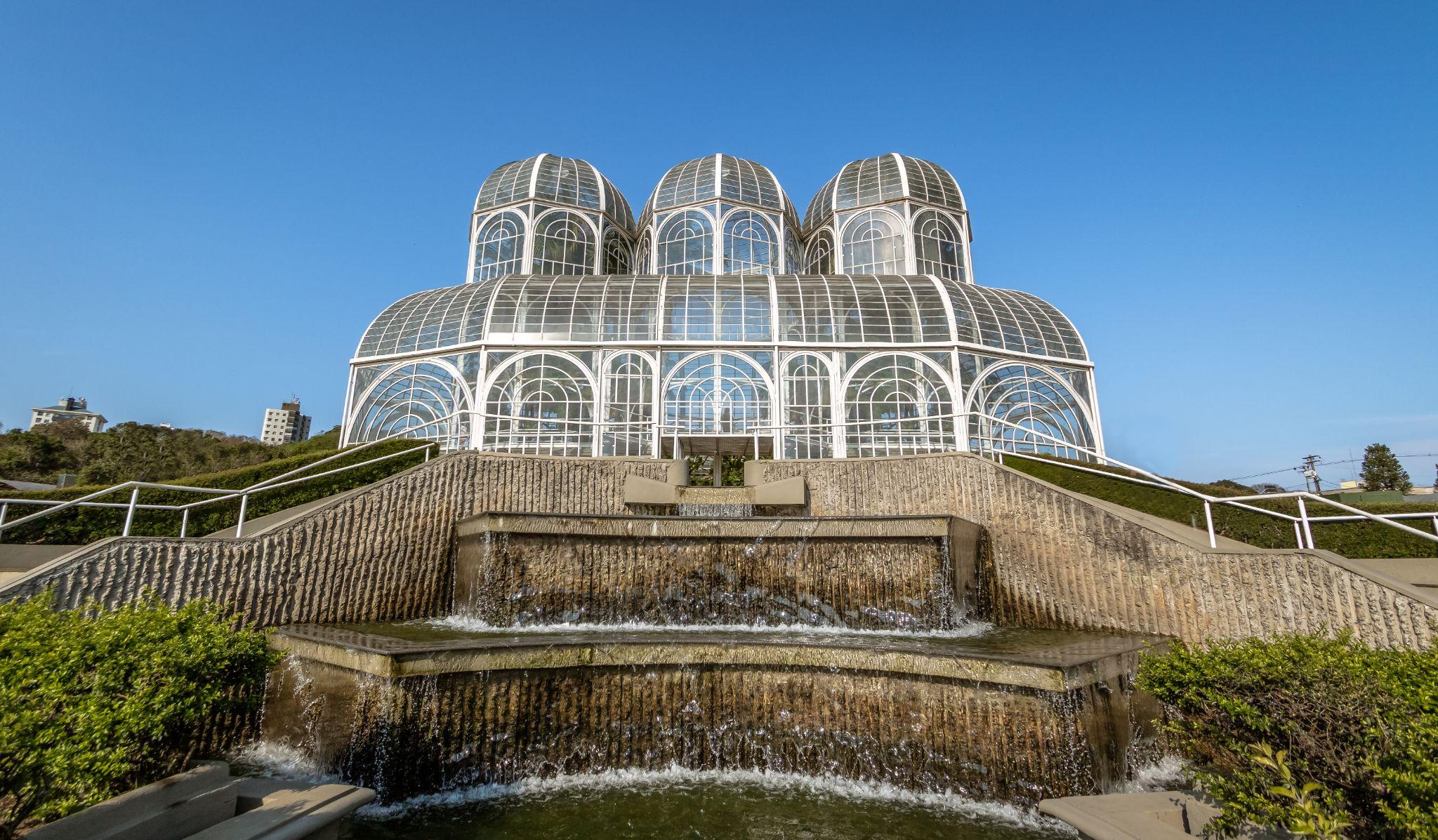 Este é um parágrafo. Sinta-se à vontade para editá-lo da melhor forma, mas lembre-se de respeitar os espaçamentos. Se for necessário, utilize mais de um slide.
*De acordo com a RDC 96/2008 da ANVISA
“xxxxxxxxxx”
Tabelas
“xxxxxxxxxxxxxxxxxxxxxxxxxxxxxxxxxxxxxxxxxxxxxxxxxxx”
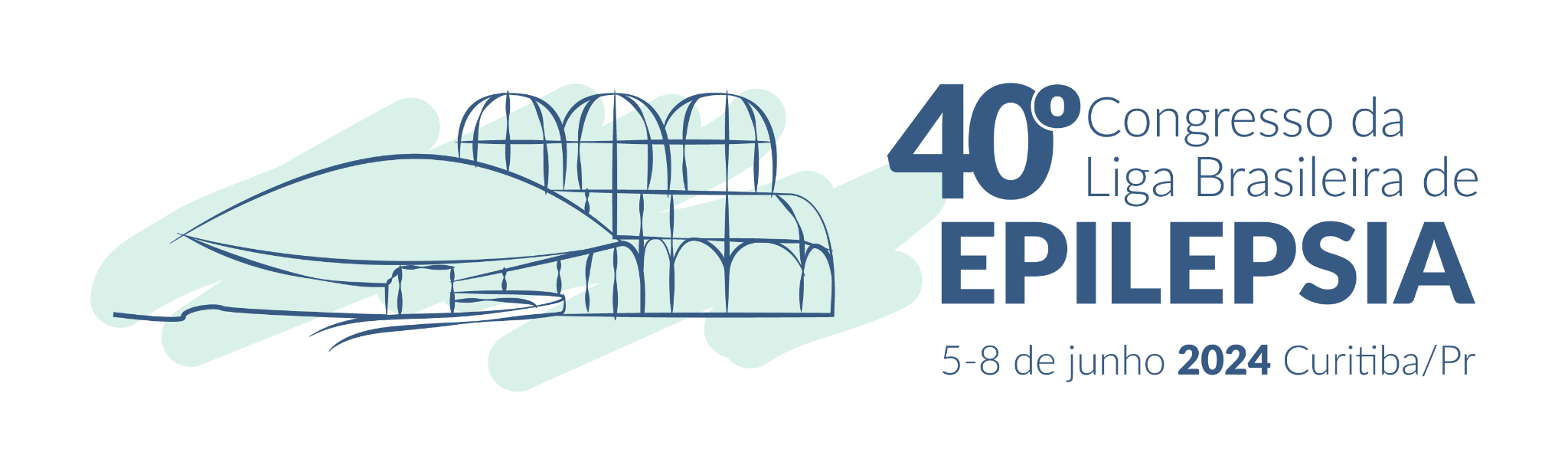 OBRIGADO
Apresentador
Formação
Universidade